Осенние листья
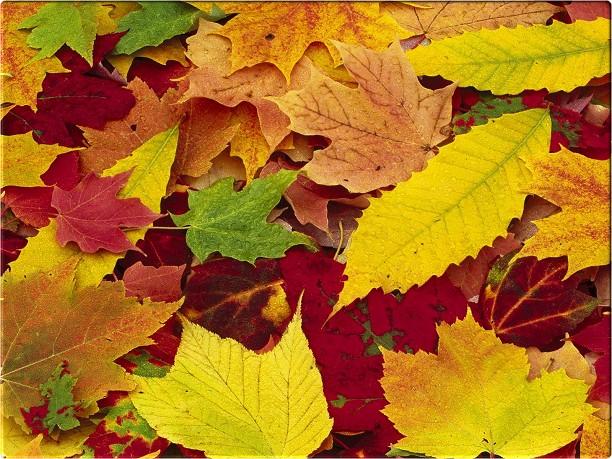 Поэзия летнего утра.

Поэзия золотой осени.

Поэзия родной природы.
Поэзия-стихи,произведения
написанные стихами.

Поэзия – красота и прелесть чего-нибудь.
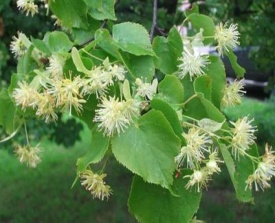 л
и
п
а
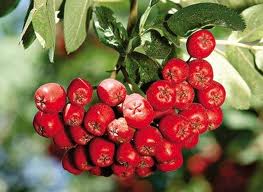 р
я
и
н
а
б
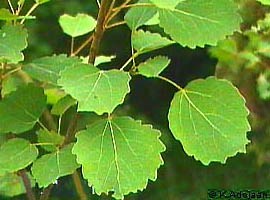 о
с
и
н
а
л
и
с
т
в
е
н
н
и
ц
а
с
о
с
н
а
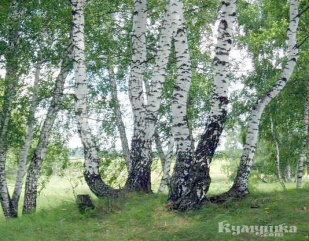 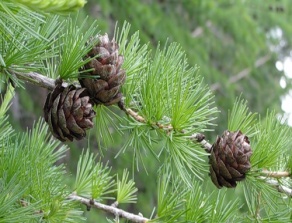 п
е
н
ь
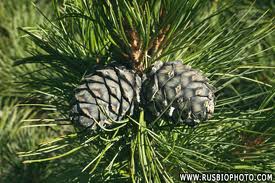 е
р
ё
з
а
б
д
у
б
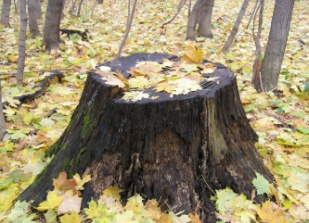 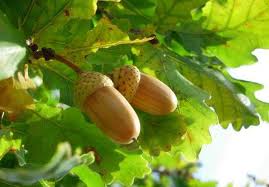 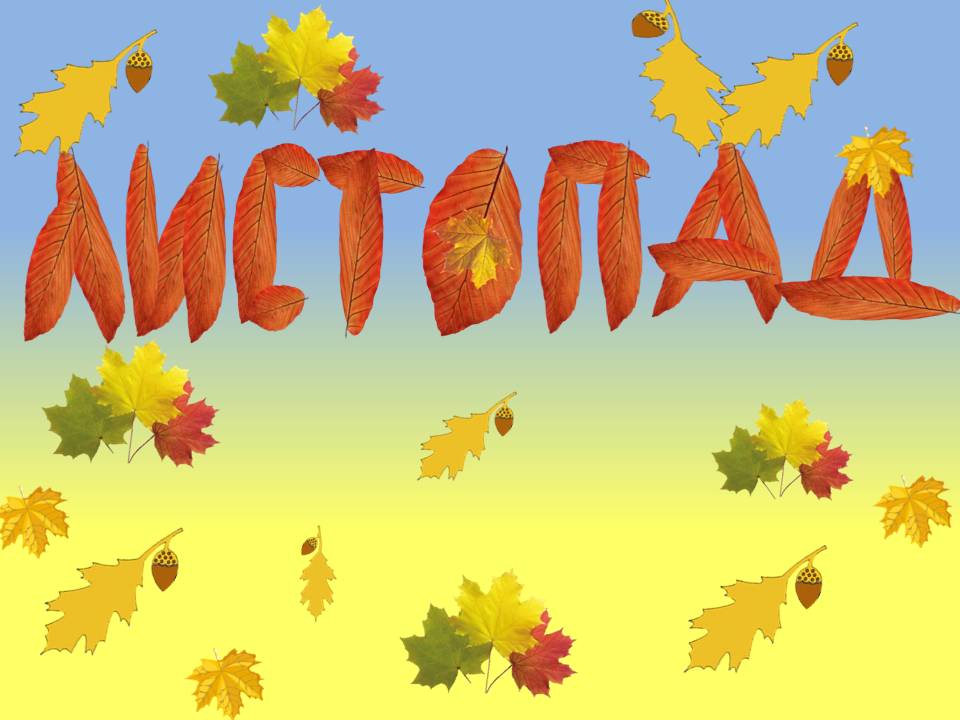 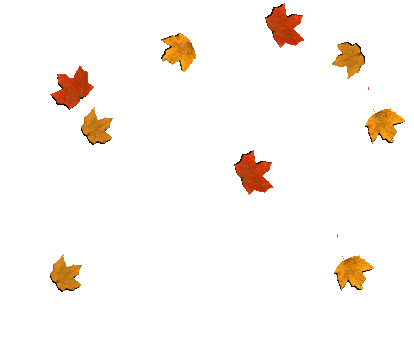 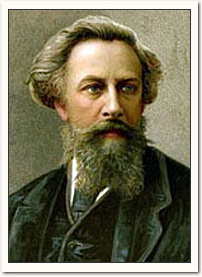 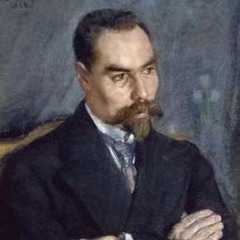 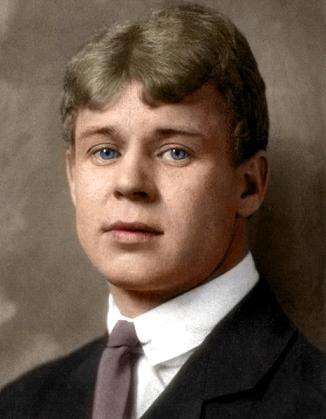 Алексей
Константинович
Толстой
Валерий
Яковлевич
Брюсов
Сергей
Александрович 
Есенин
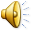 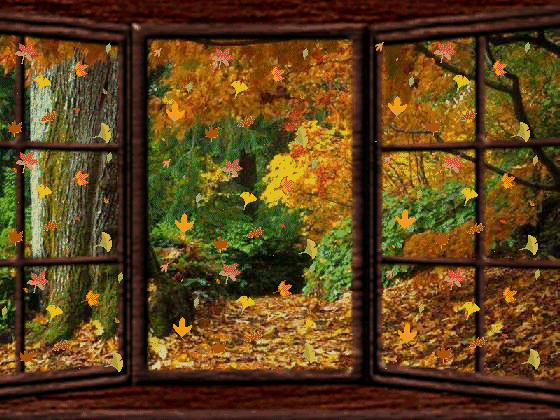 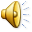 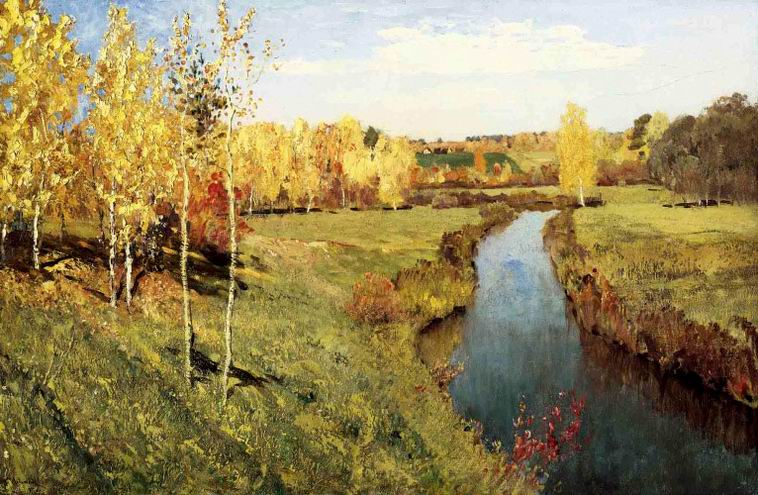 Василий Поленов. 
Золотая осень.
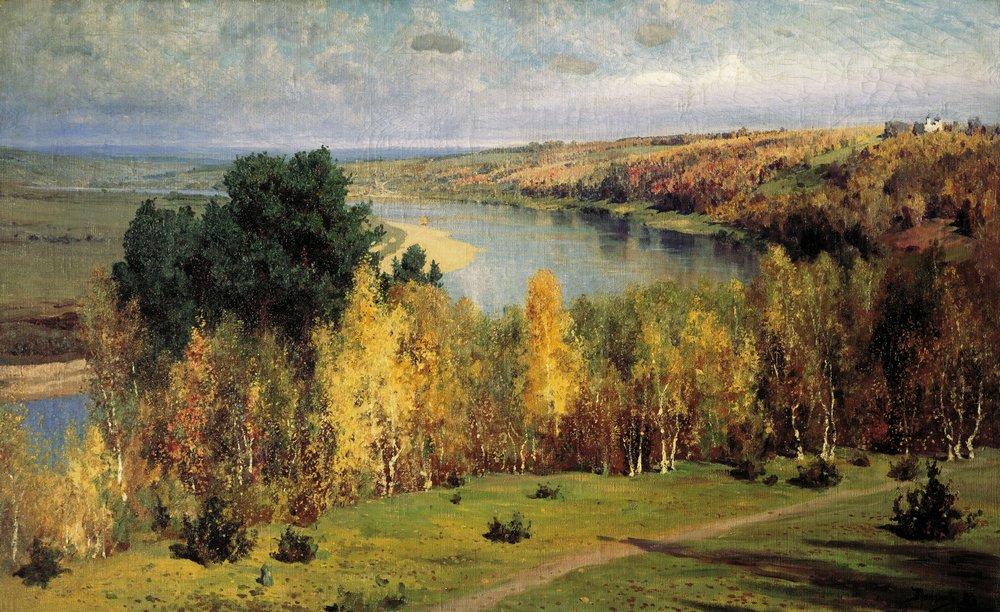 Исаак Левитан.
 Золотая осень.
На сегодняшнем уроке я узнал…

На этом уроке я похвалил бы себя за…

После урока мне захотелось…

Сегодня я сумел…